Unit VI
World War II
Part IV

The Legacy of the War
WWII’s LegacyThe Human Toll
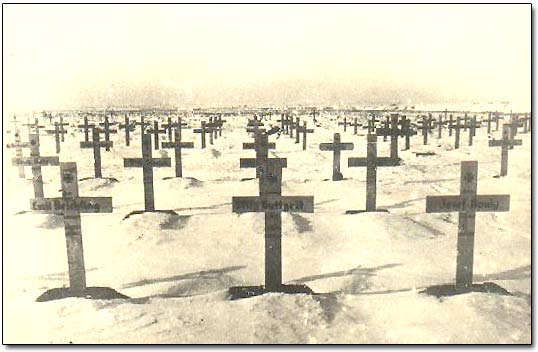 WWII the most destructive 
	war in history.

60 million people killed.
	
50 million more people
	became refugees.

Much of Europe in ruins.
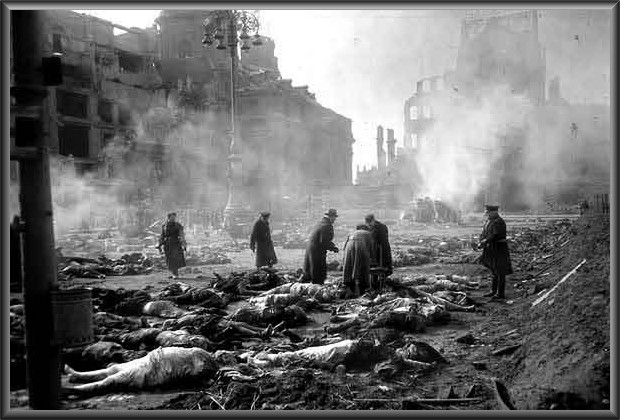 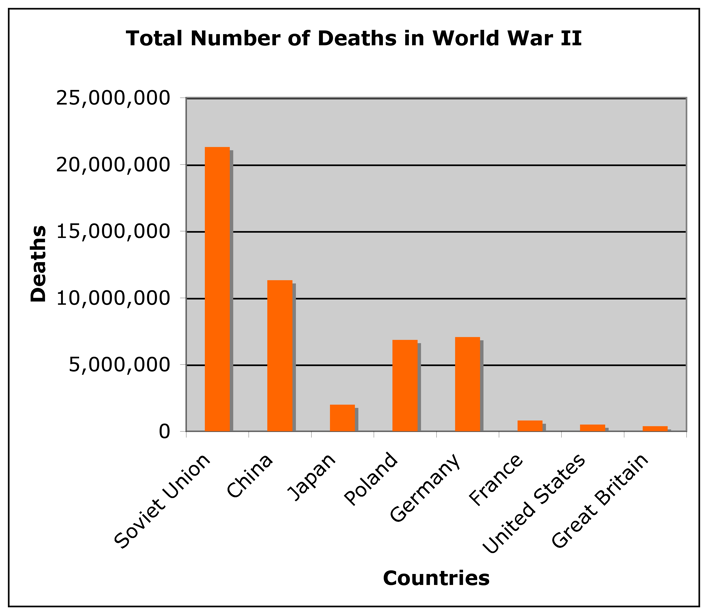 W
Which countries would you expect to have the 
greatest  and fewest number of deaths?
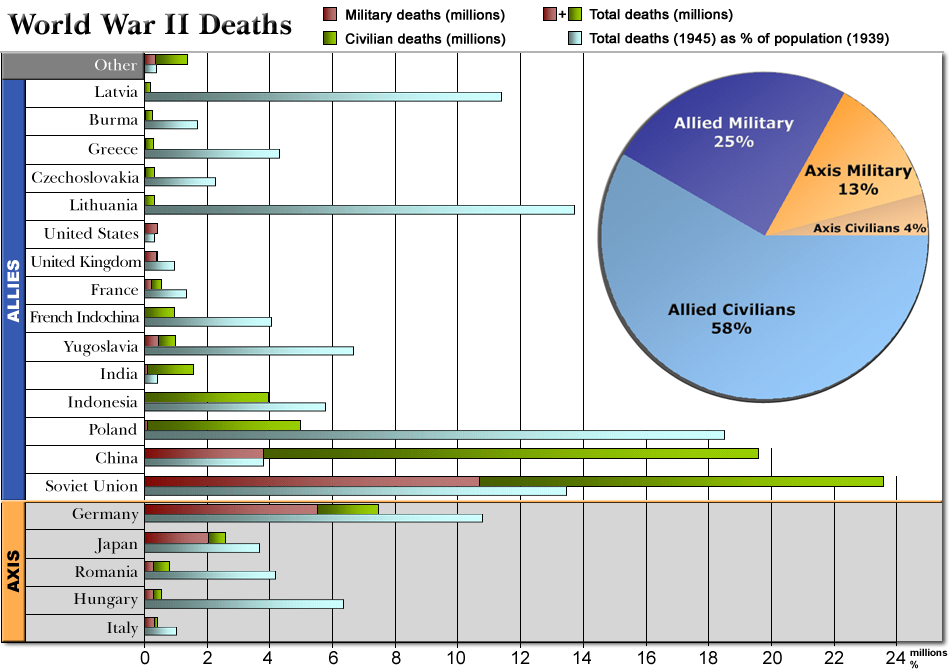 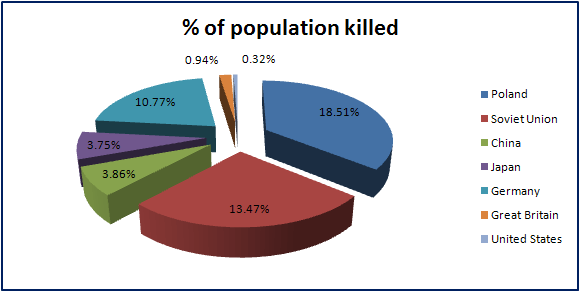 WWII’s LegacyThe Map of Europe Changed (Again)
WWII’s Legacy Europe Lay in Ruins
40 million Europeans died
   (two-thirds were civilians).

Many major cities reduced
	to rubble by German and 
	Allied bombing.

Buildings, factories, farms, 
	railways, roads, and bridges 
	destroyed.

Tens of millions left homeless
	and displaced.

Widespread hunger and
	disease. Suffering would last
	for years.
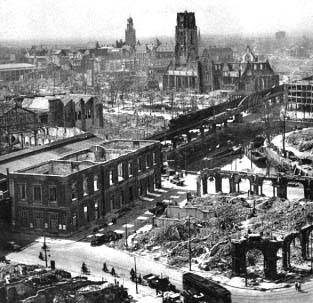 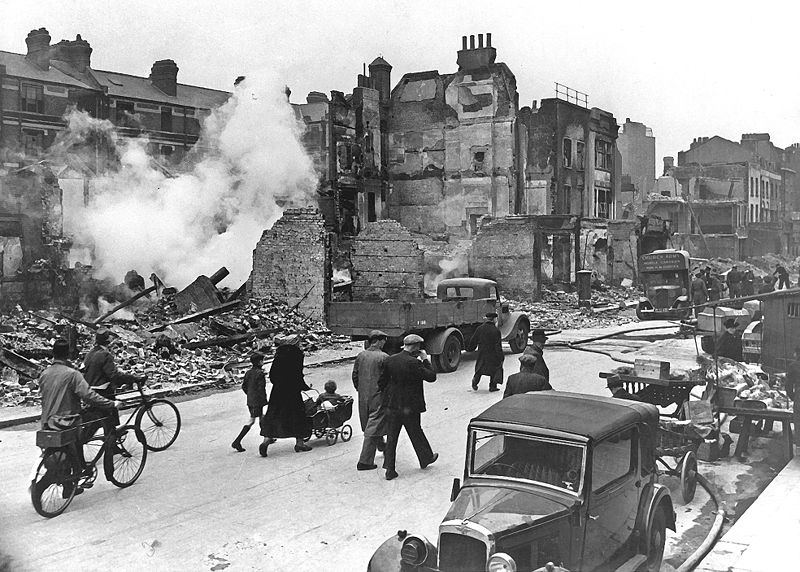 London
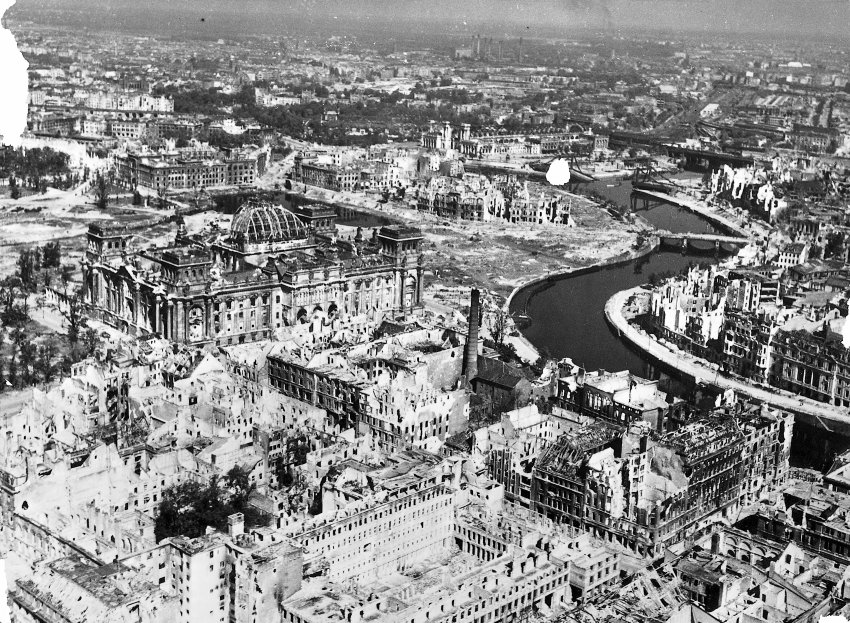 Berlin
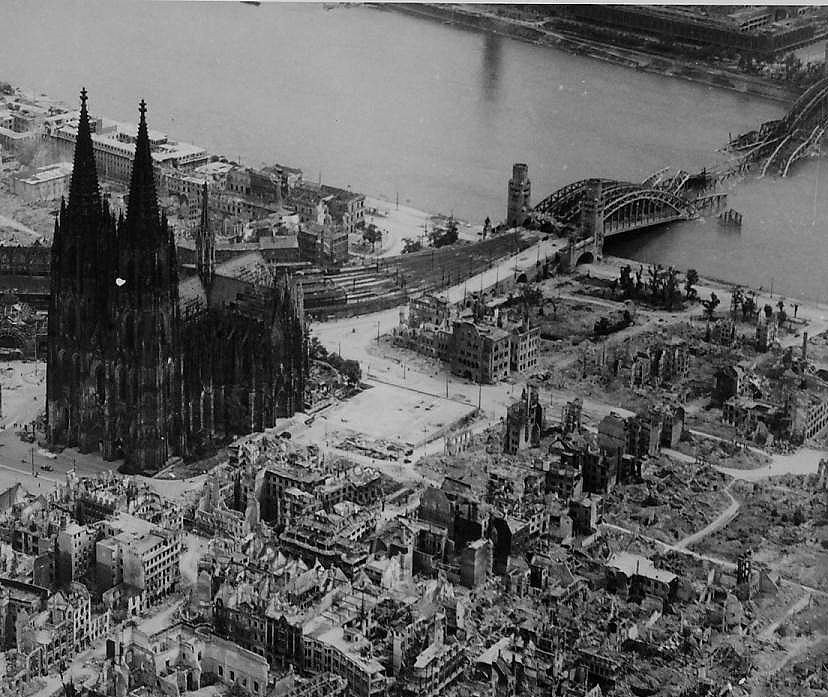 Cologne
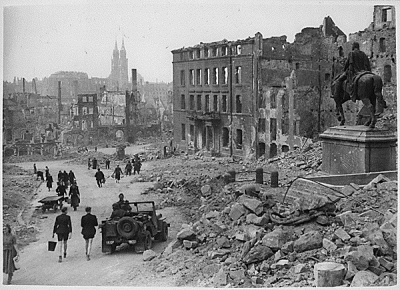 Nuremberg
WWII’s Legacy The Demise of Fascism
After Germany and Italy’s 
	defeat, fascism no longer a 
	serious threat or a serious 
	political force in the world.

Discredited as a political 
	ideology. No longer had 
	mass appeal. 

Relegated to fringe groups 
    on the far right.
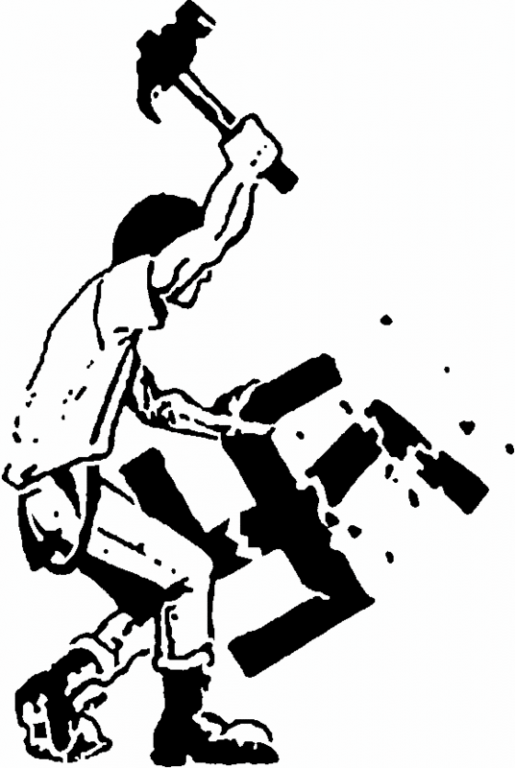 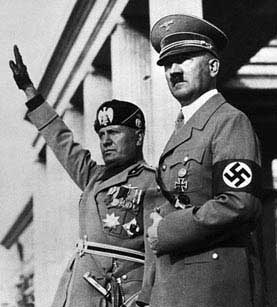 WWII’s LegacyThe Holocaust
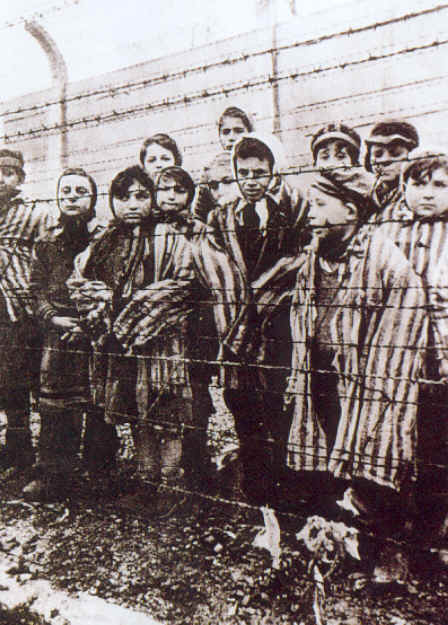 The Holocaust led to the
   creation of a new word – 
   genocide – to describe 
   the targeting of an entire 
   group for extermination.

Genocide Convention
   of 1948 made genocide
	a crime and committed
	nations to preventing
	it from ever happening
	again.
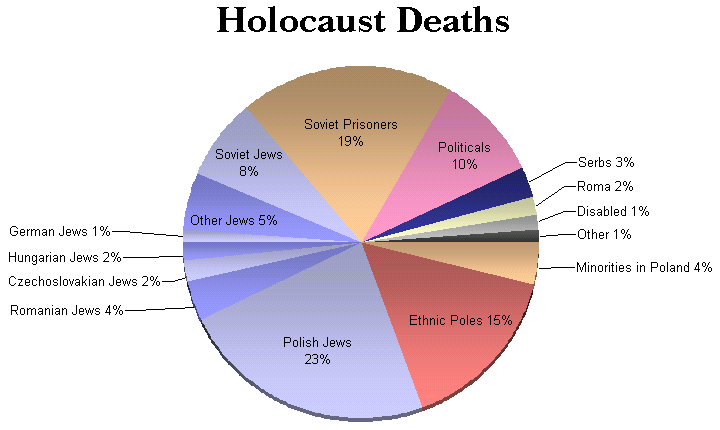 WWII’s LegacyNuremberg War Crimes Trials (1945-1946)
Allies put surviving Nazi
	civilian and military leaders 
	on trial for waging war
	of aggression, violating the
	laws of war, and “crimes
	against humanity.”

Of 22 defendants, 12 were
	sentenced to death.

About 100,000 Germans
	and Austrians were tried
	and convicted of wartime
	crimes.
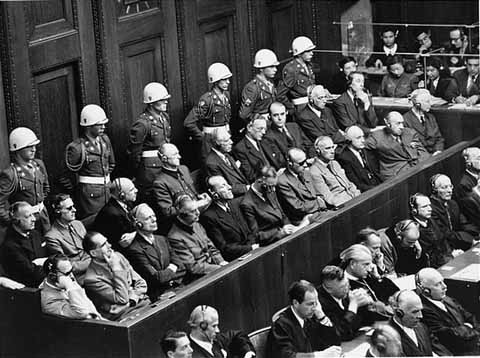 The defendants at Nuremberg
WWII’s LegacyAmerican Occupation of Japan
Japanese cities also left in ruin
	and two million Japanese died.

U.S. occupation of Japan under 
	MacArthur lasted six years.

Japan’s military disbanded and
	war criminals put on trial.

Japan democratized under new
	U.S. imposed constitution.

Emperor Hirohito left on the 
	throne, but with greatly reduced 
	power. No longer considered to
	be a god.
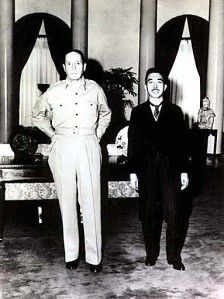 MacArthur and Hirohito
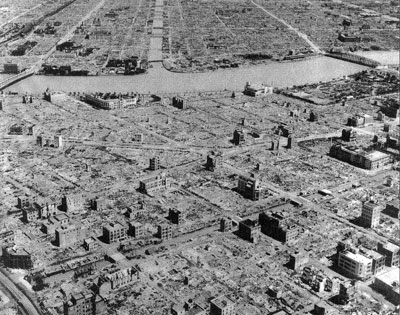 Tokyo in 1945
WWII’s LegacyGermany and Japan Transformed
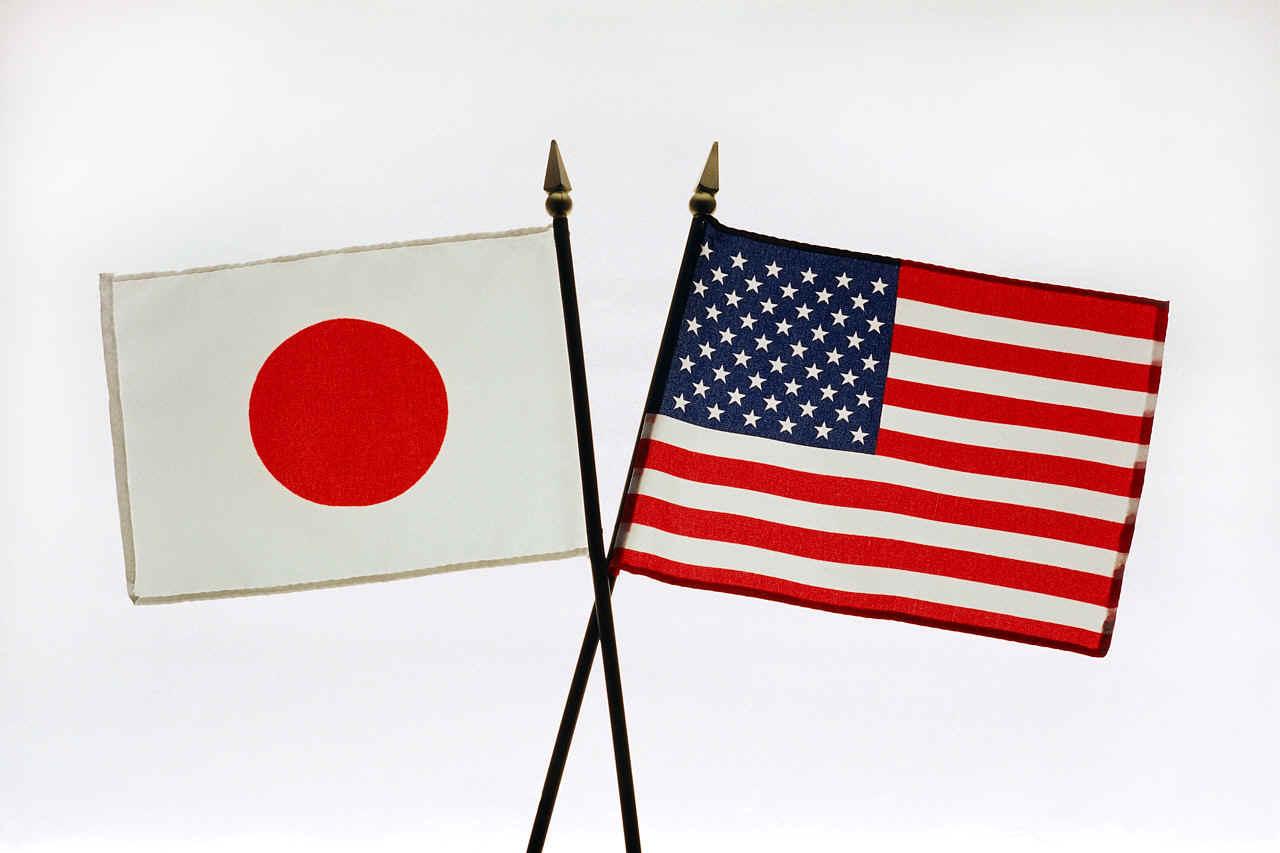 Both Axis Powers occupied 
	by Allies after the war.

Both were transformed into 
	peaceful democracies.

Both rebuilt with U.S. dollars
	(Germany more than Japan).
	Became leading economic 
	powers.

Both became key U.S. allies
	in the postwar era.
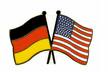 WWII’s LegacyNew World Order Emerged
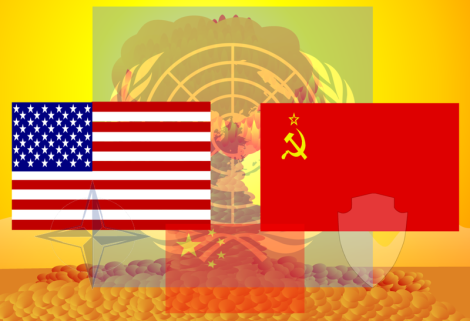 Britain, France, Germany,
	and Japan no longer the
	world’s dominant powers.

The U.S. and the USSR
	emerged as new dominant 
	powers in bipolar world.
WWII’s LegacyU.S. Became Military Superpower
The only nation with the
	atomic bomb.

A global power with 
	military bases/troops all 
   over the world.

This new power meant 
	new responsibilities
	and a permanent end 
	to U.S. isolationism.
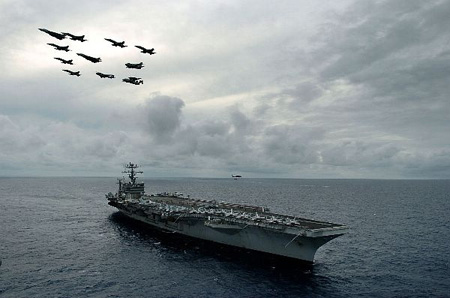 WWII’s LegacyU.S. Became Economic Superpower
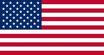 GNP rose from $91 billion 
	to $215 billion during the
	war (1940-1945).

Post-war prosperity led to
	rise in living standards and
	large, prosperous middle
	class for the first time.

U.S. economy led the world.
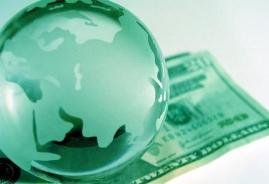 U.S. Post World War II Boom (13:00)
WWII’s LegacyUSSR Became Regional Superpower
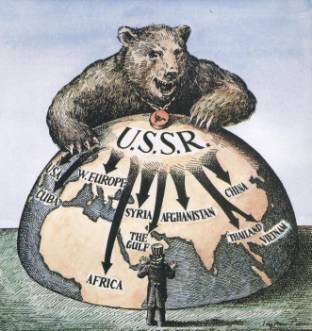 Soviet Union played major 
	role in defeat of Germany.                                                     

Emerged from war with new
	power and prestige.

Not yet a global superpower
	comparable to U.S.
WWII’s LegacyCold War Began
Wartime alliance between 
	U.S. and Soviet Union 
	quickly ended.

Relations became hostile                                                       and a cold war emerged.

Began 50 years of conflict
	between two competing 
	ideologies: capitalism and
	communism.
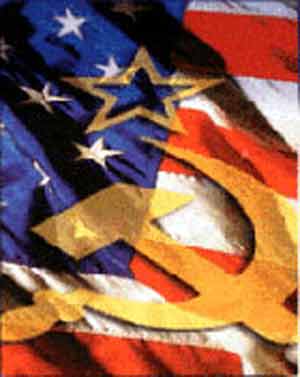 WWII’s LegacyAtomic Age Introduced
Nuclear weapons changed 
	the world’s concept of war.
	
Fighting a total war is no 
	longer possible.

Post World War II wars 
	have all be limited wars.
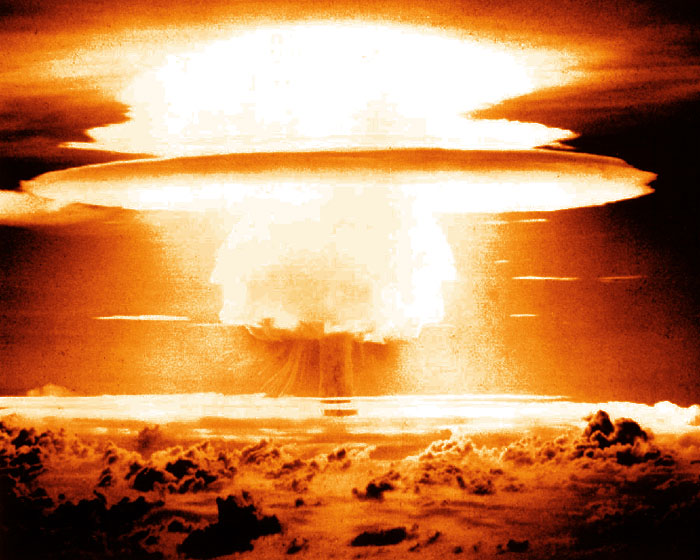 WWII’s LegacyThe United Nations
UN founded by the Allies
	after the war.

Replaced weak League of 
	Nations which had failedto prevent WWII.

UN’s purpose is to “save
	succeeding generations
	from the scourge of war.”
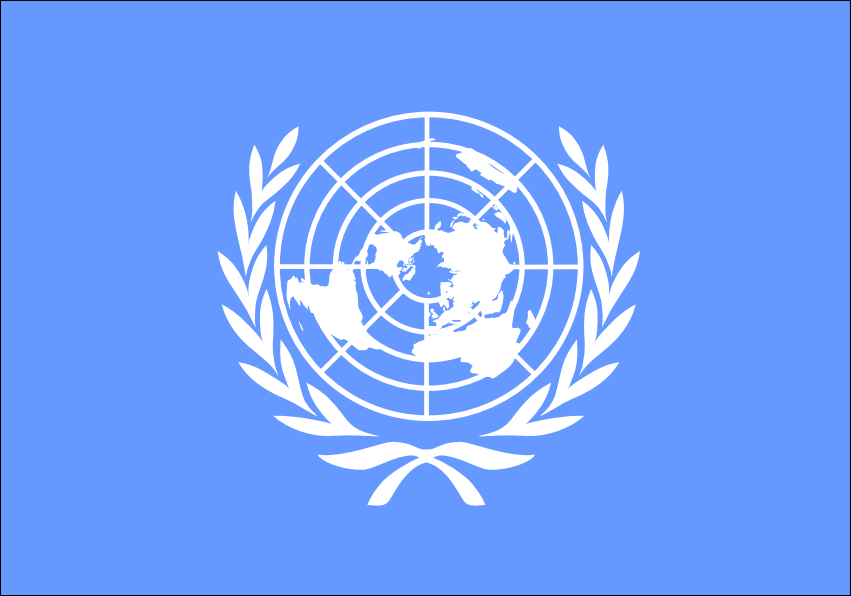 WWII’s LegacyDecolonization
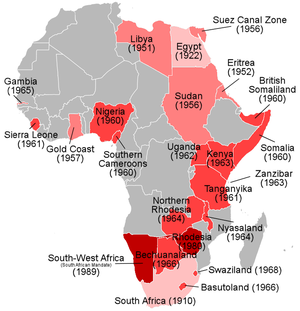 Strong nationalist move-
    ments emerged in Africa,
	Asia, and the Middle East.

European empires collapsed.

New independent nations in
	“Third World” became the
   battle-ground of Cold War.

Many struggles between pro-
	Western and pro-communist
	groups.
The Greatest Generation
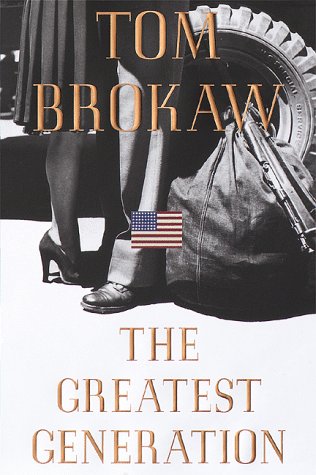 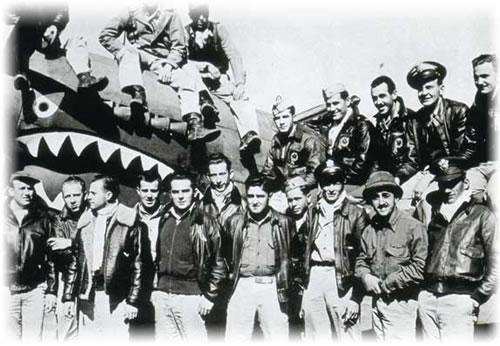 Salute to the Greatest Generation (12:43)